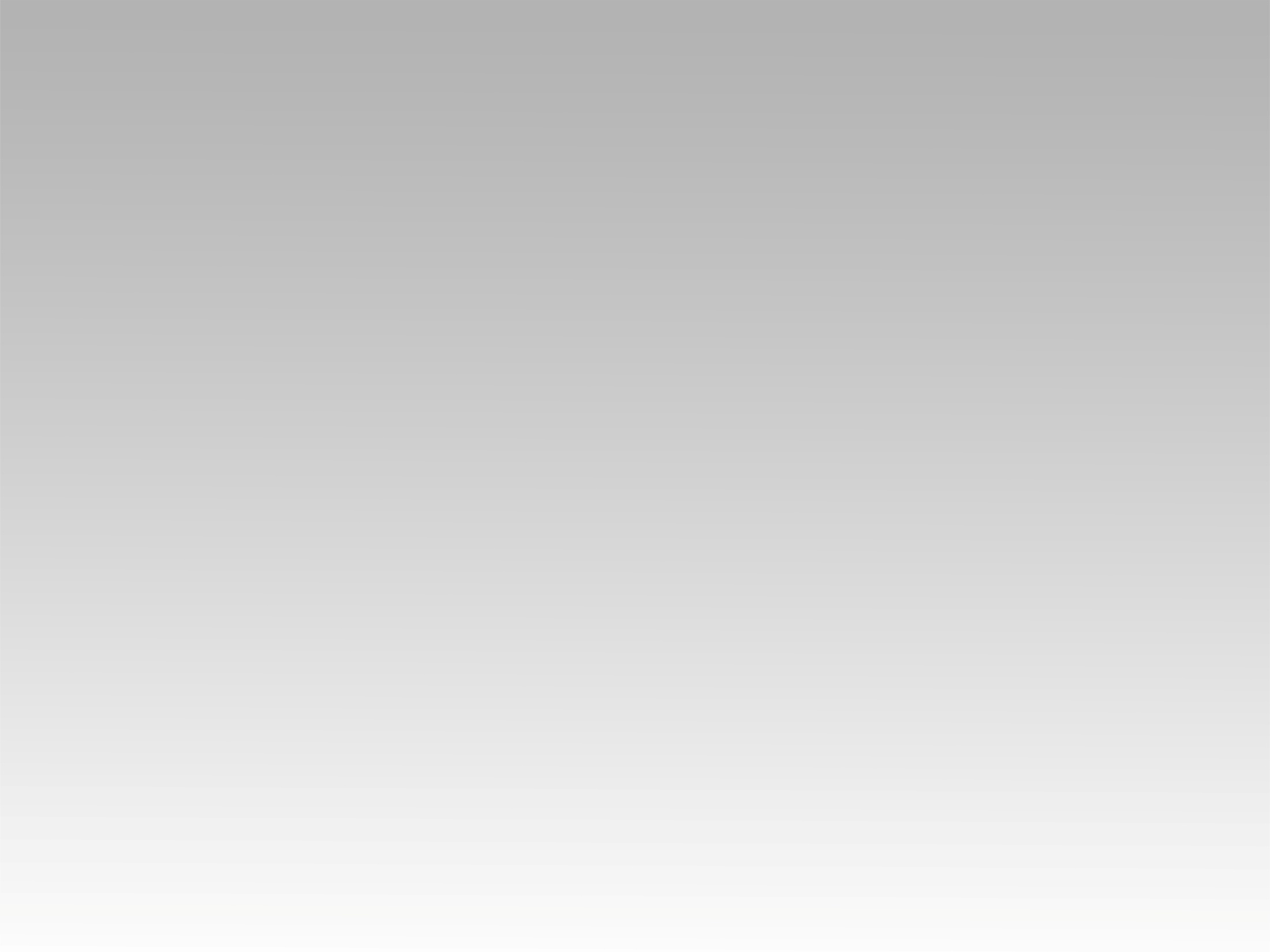 ترنمية 
تقبل توبة عبدك
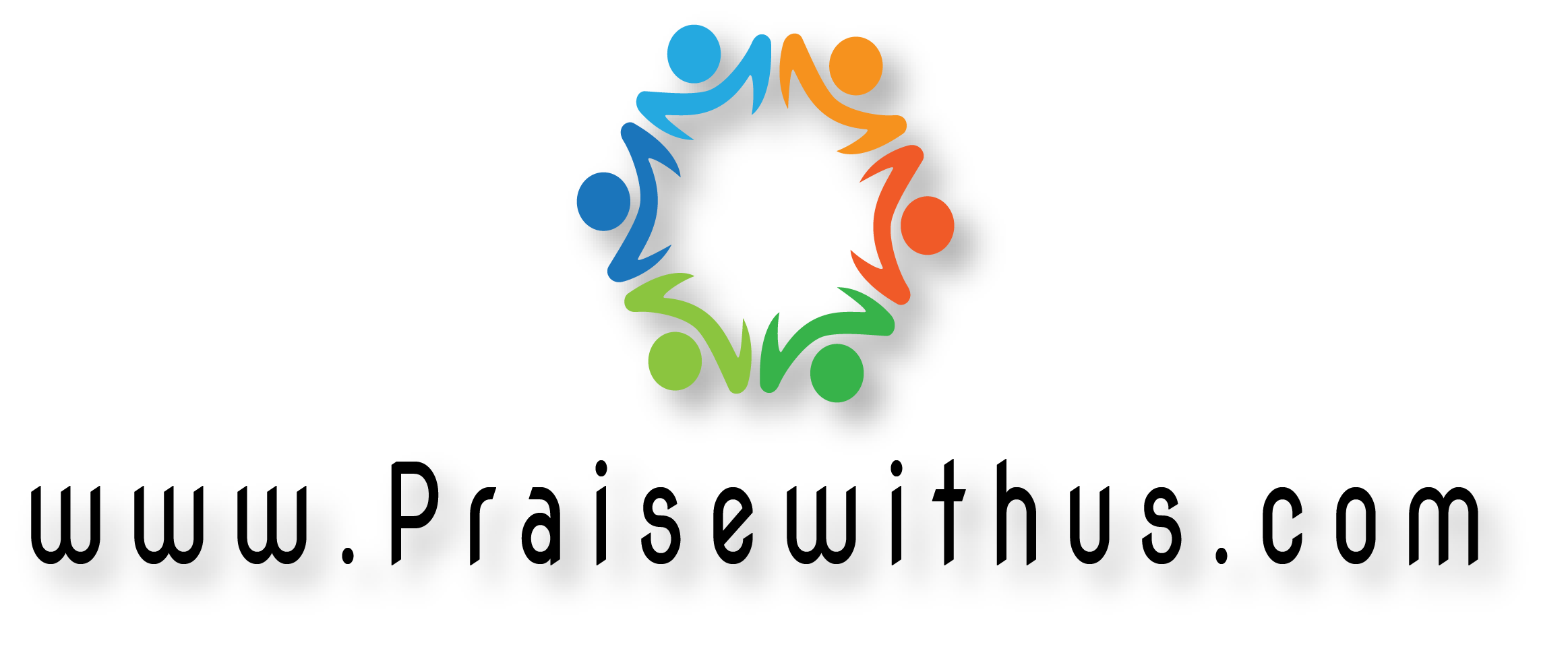 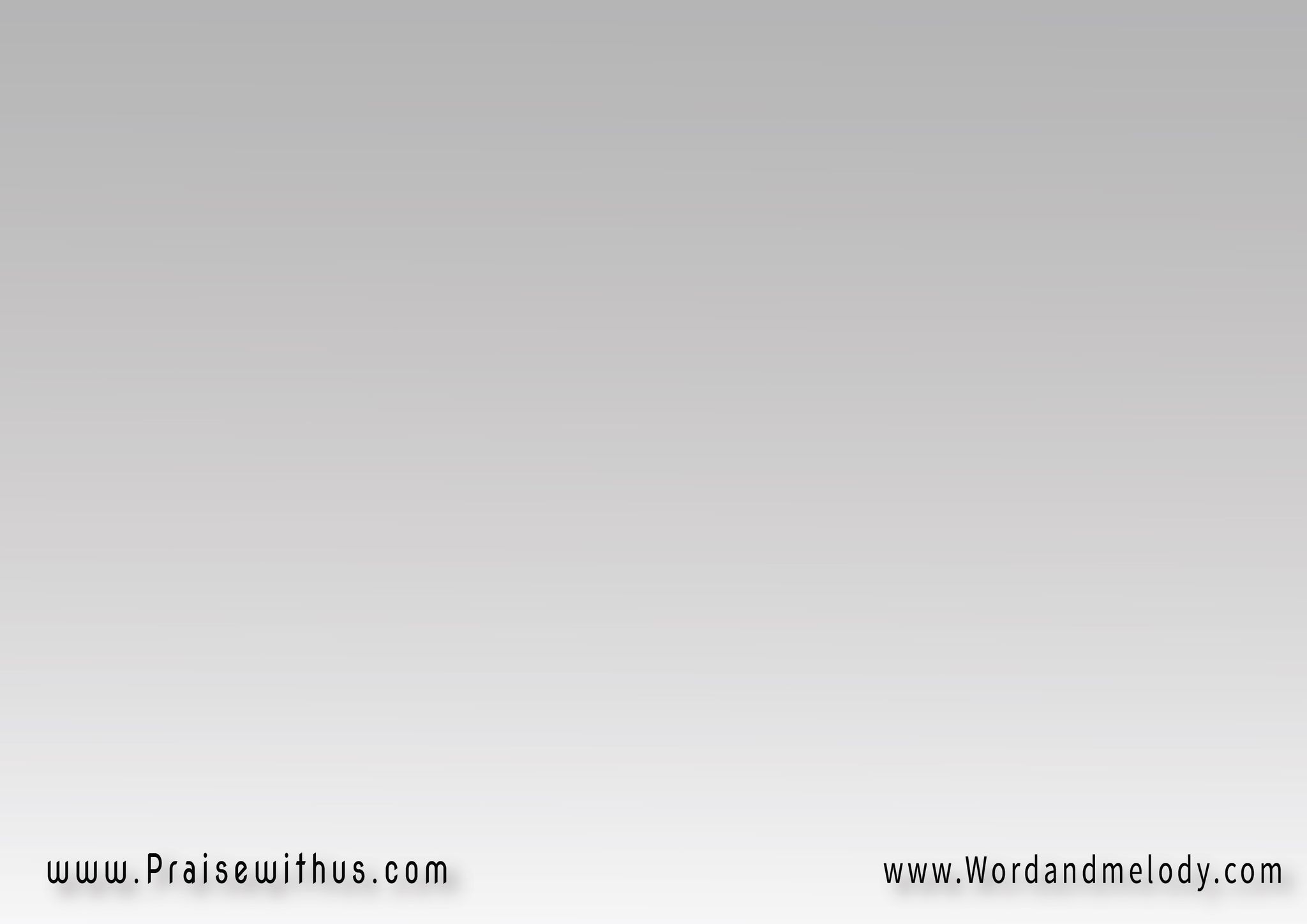 القرار :
 تقبل توبة عبدك تقبلنيتقبل دمع التوبة ترحمني
1- 
تهت ومتوحش بيتكمالي أمان وانا متغربده من لحظة أما عصيتكوعايش في جحيم 
ومافيش مهرب
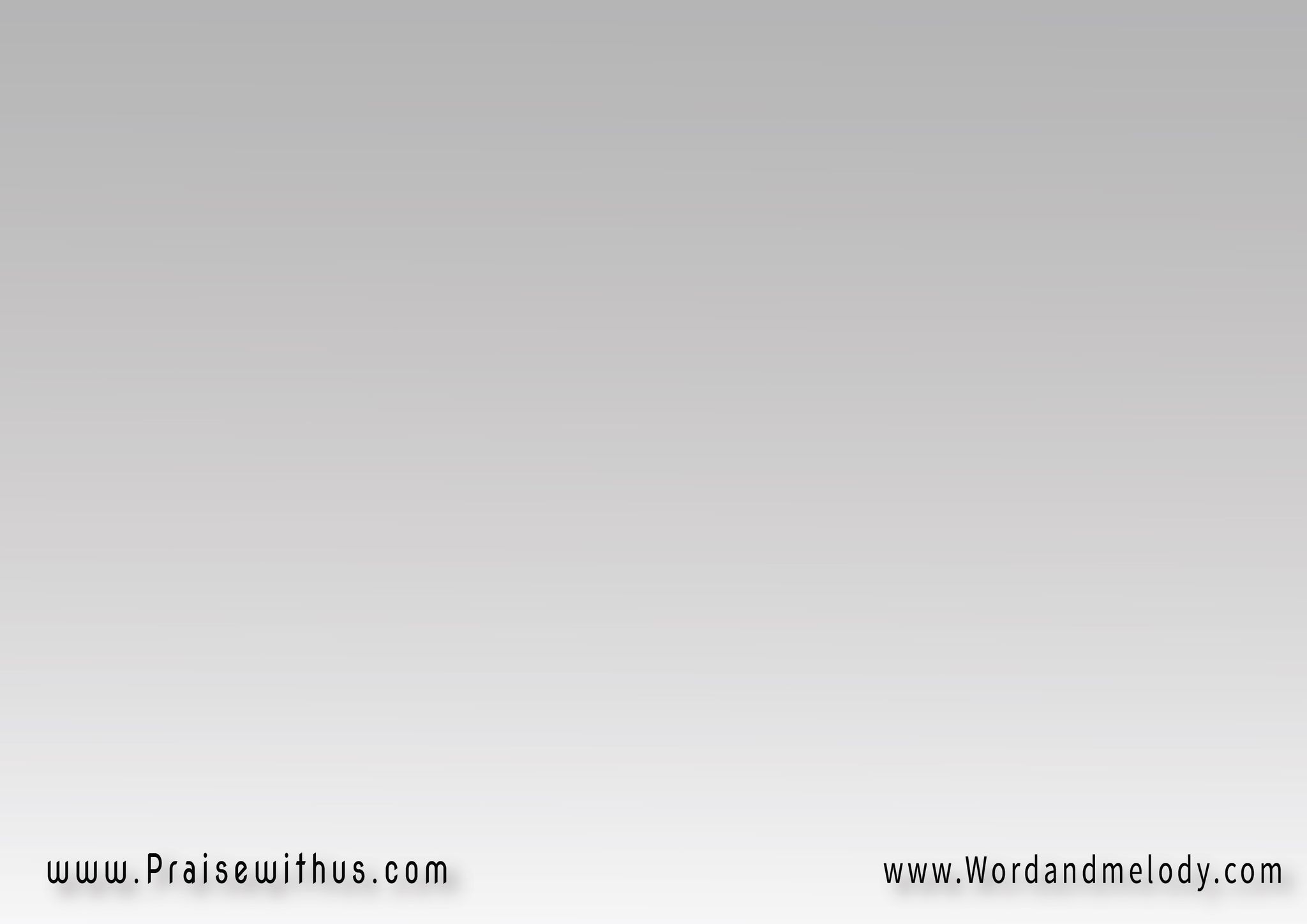 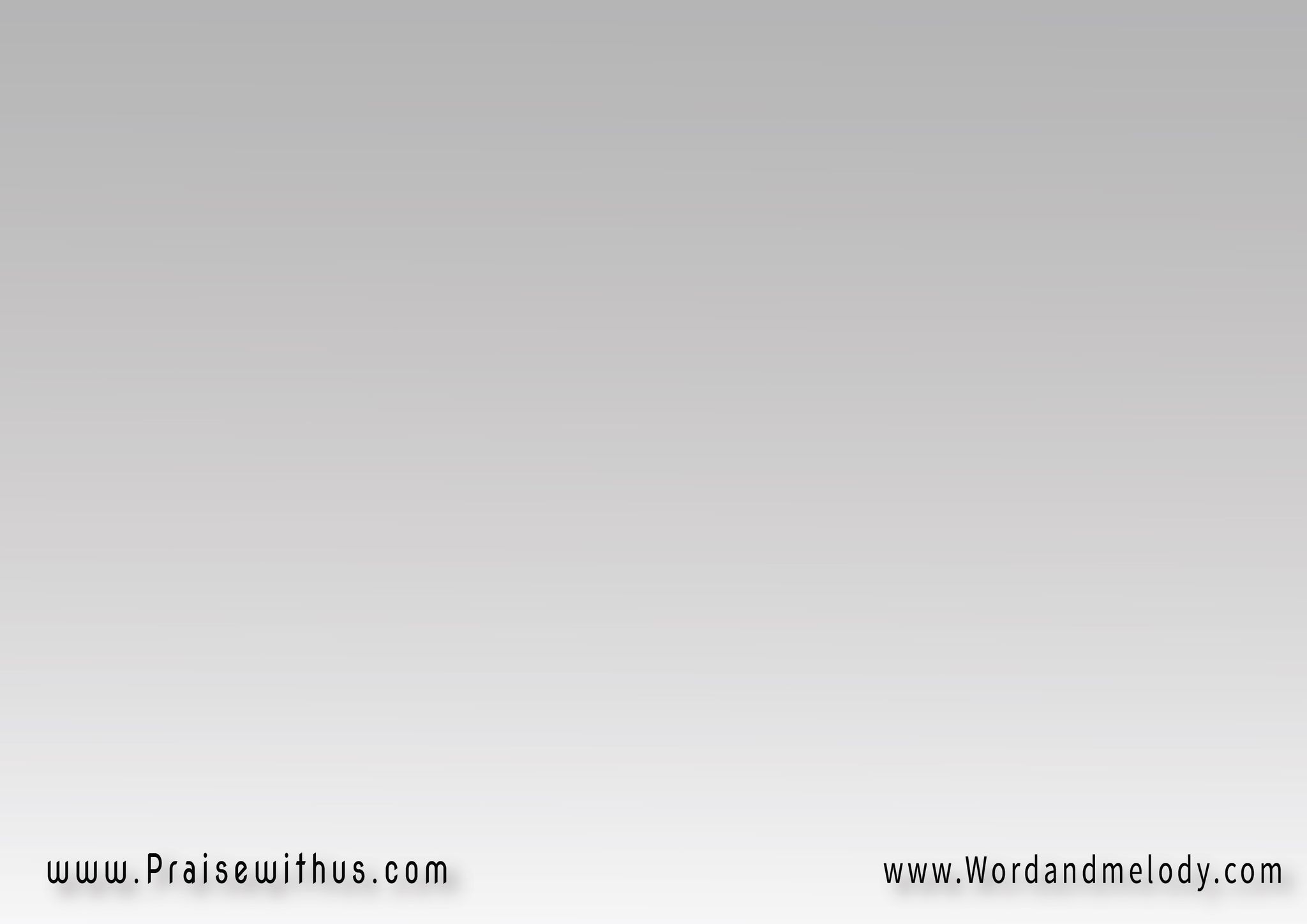 لاراحة في نومة ولا في لقمةالكل مرار وانا في العتمةباشعر بالوحدة وانا في لمةوفي وحدتي مزحوم بالضلمة
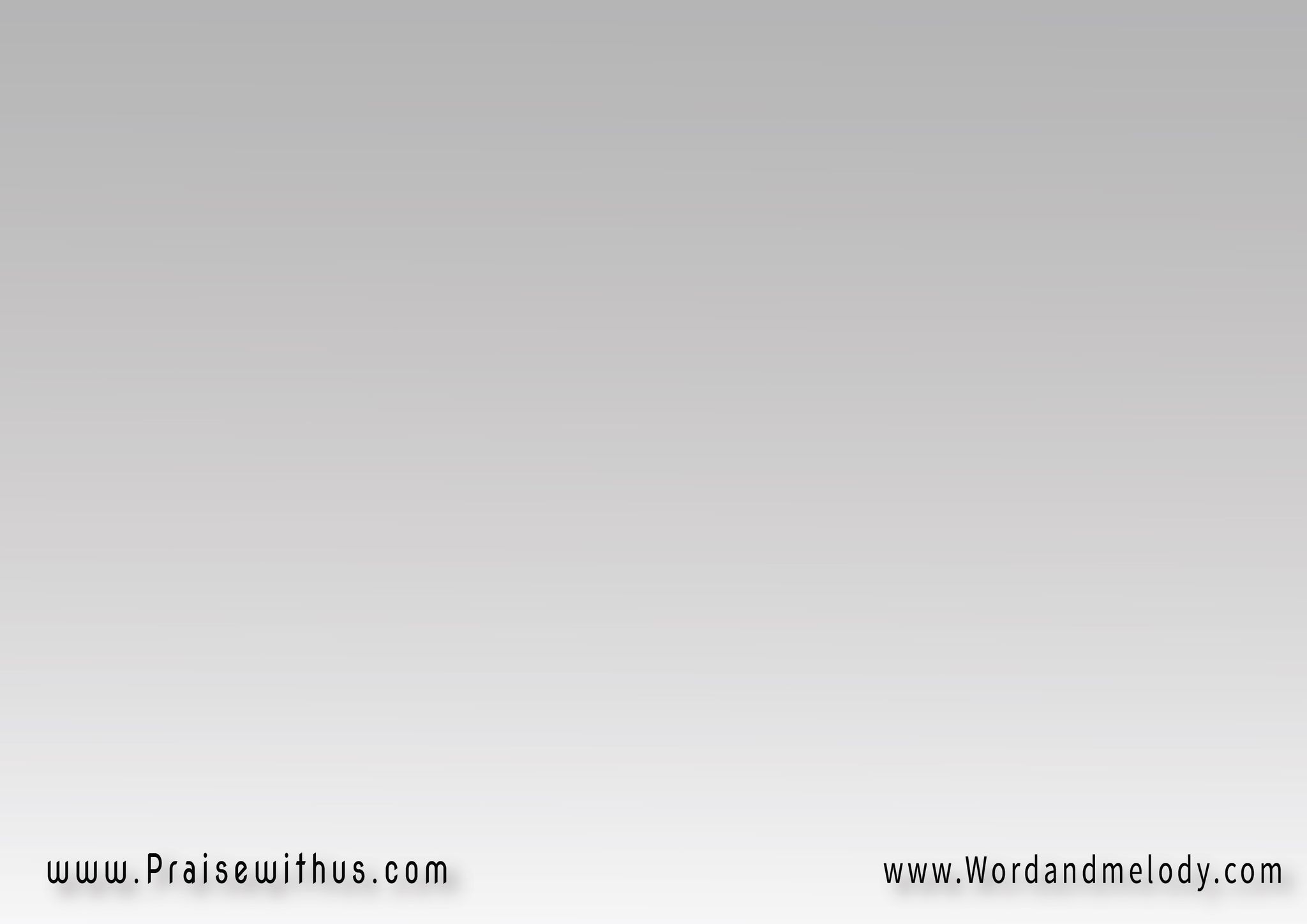 القرار :
 تقبل توبة عبدك تقبلنيتقبل دمع التوبة ترحمني
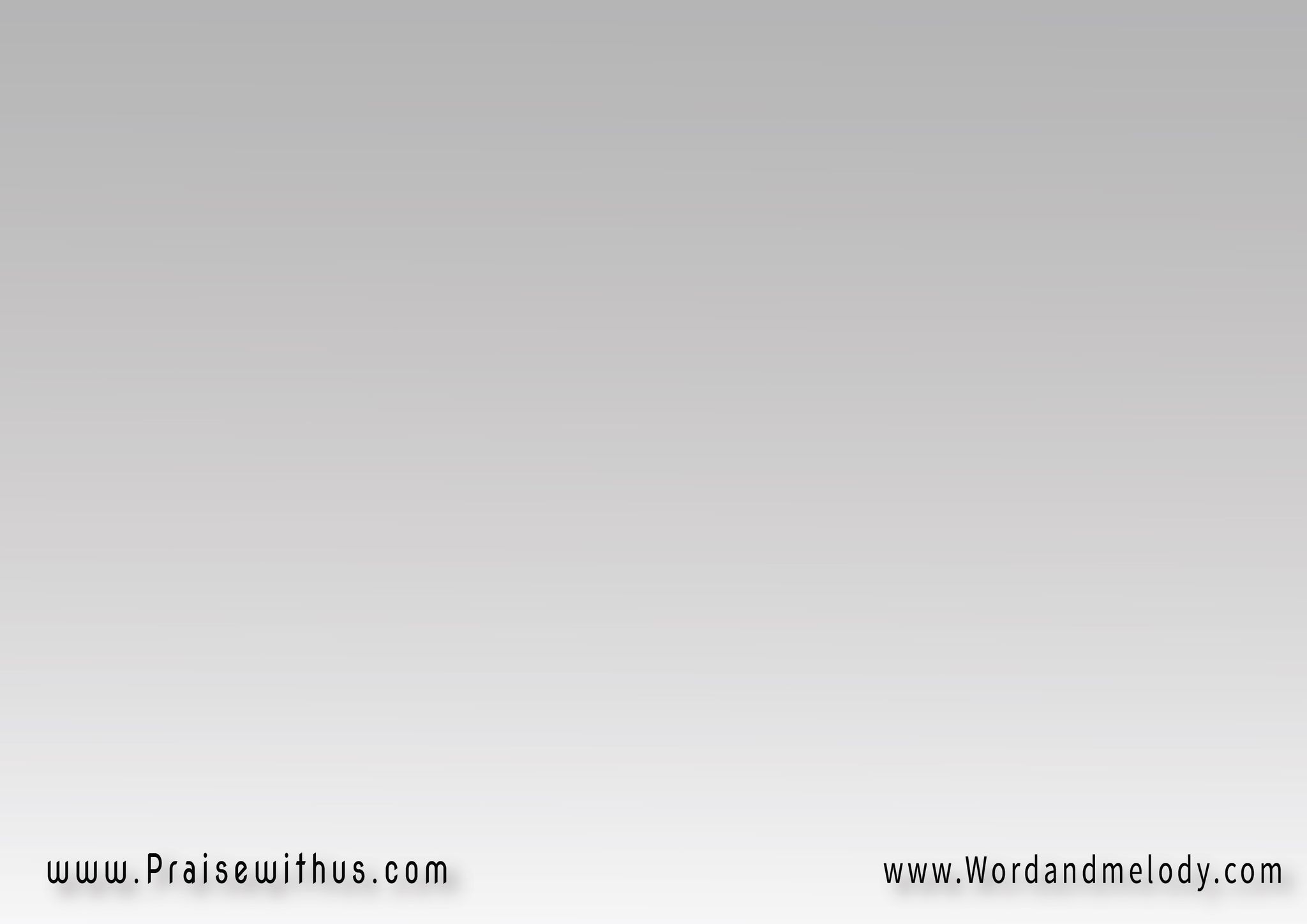 2- 
ولدك متوحش قربكولساني إشتاق كلمة أباواشتاقت عيني تشوف ضيكيداويني حنانك بطيابة
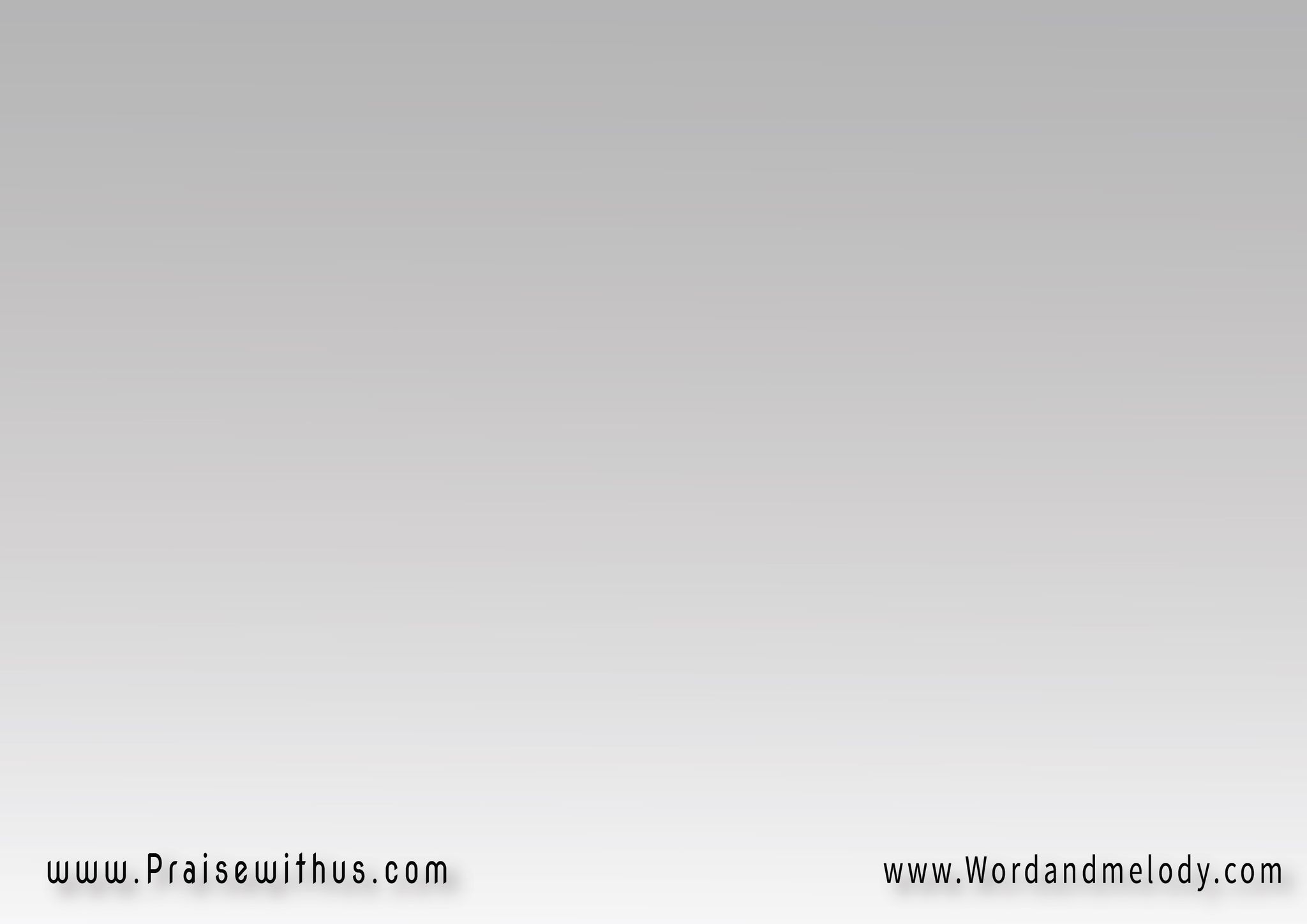 انا طالب تاني ترجعنيولو اعيش هنا على عتبة بابكيكفيني اسمع منك إنيمقبول من تاني في ديارك
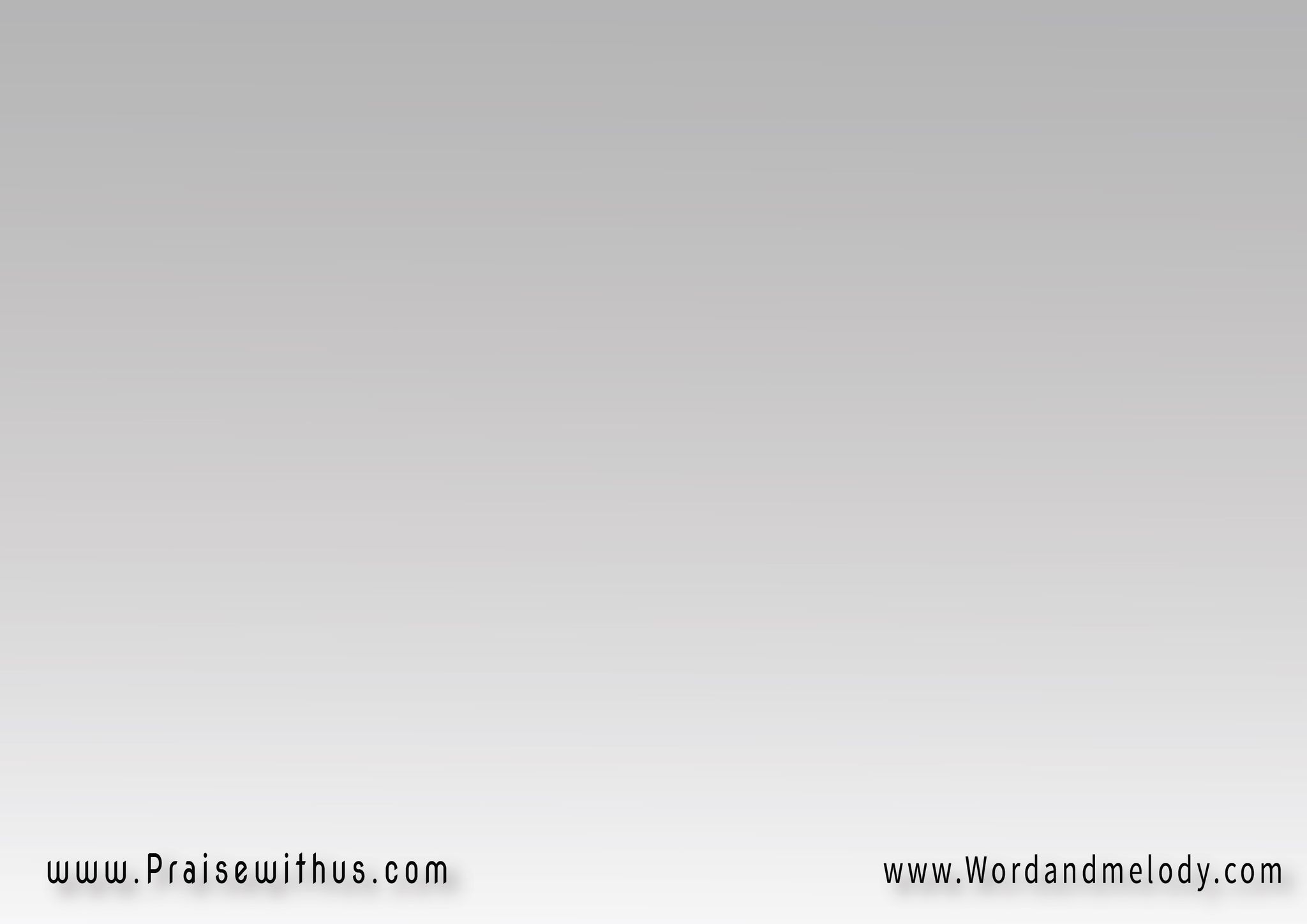 القرار :
 تقبل توبة عبدك تقبلنيتقبل دمع التوبة ترحمني
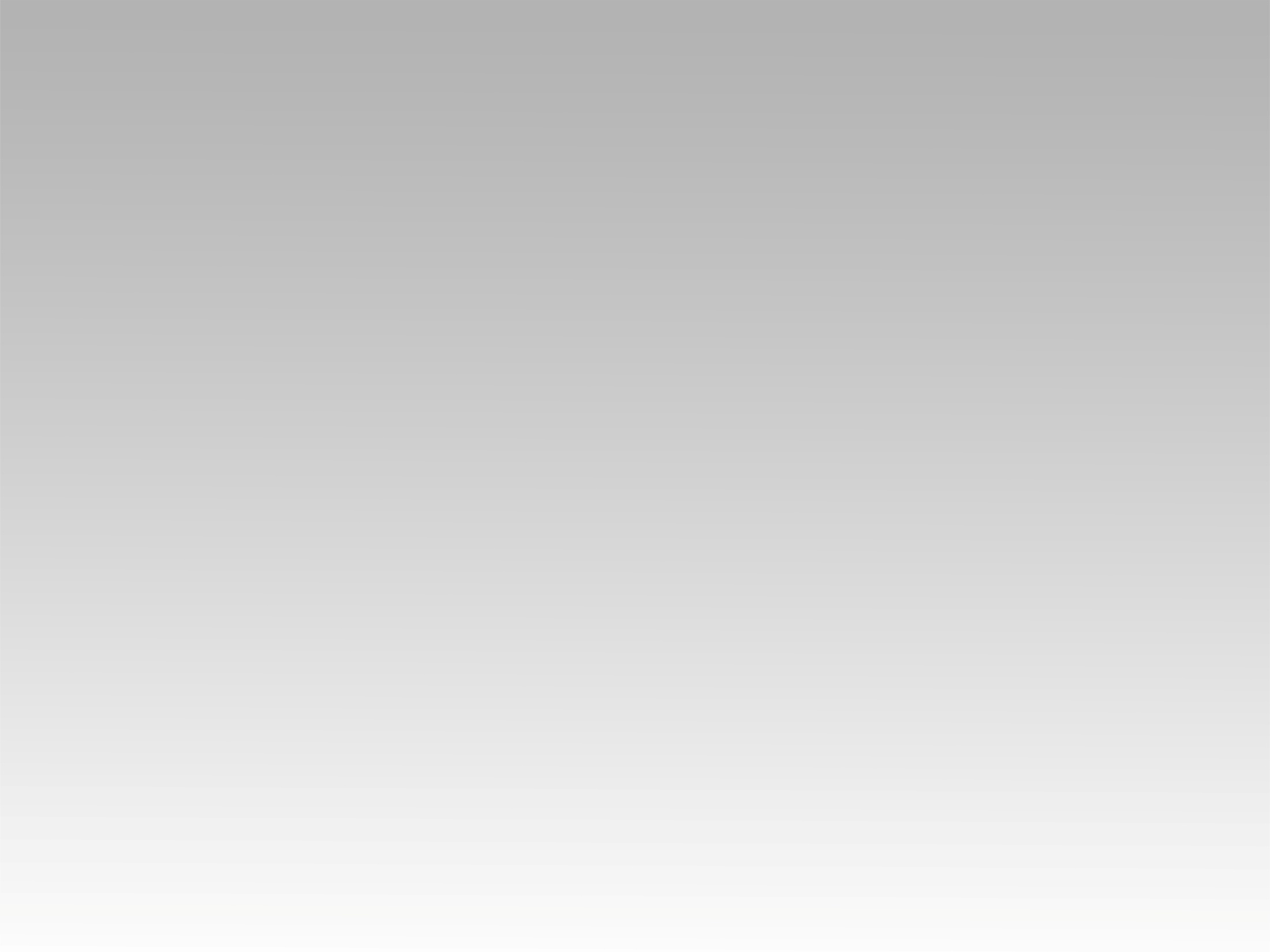 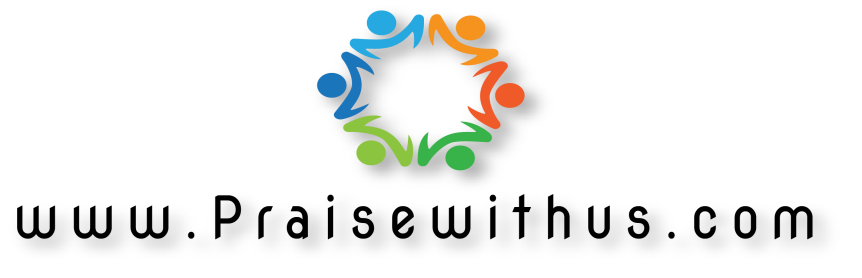